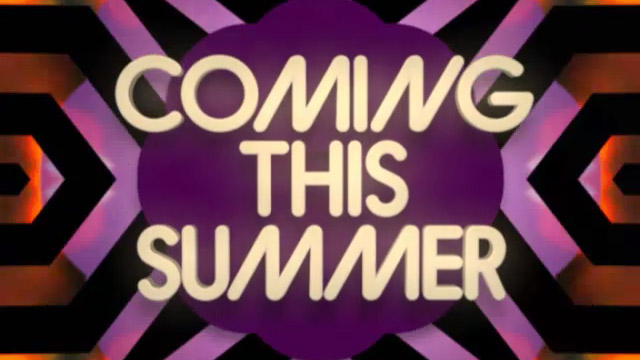 Wilson County Baptist Association 
Special Needs Praise and Worship Day
March 5th
5:00 pm to 7:00 pm
Immanuel Baptist Church
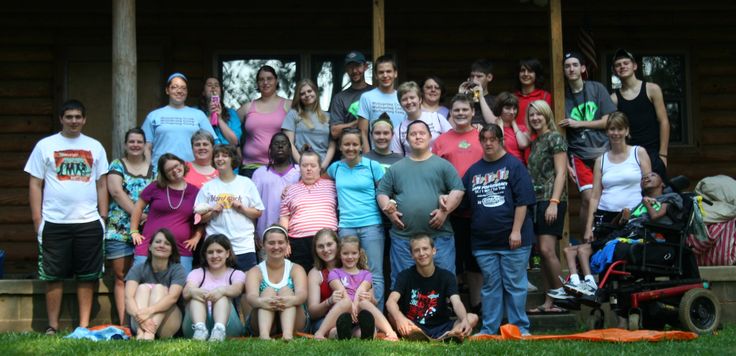 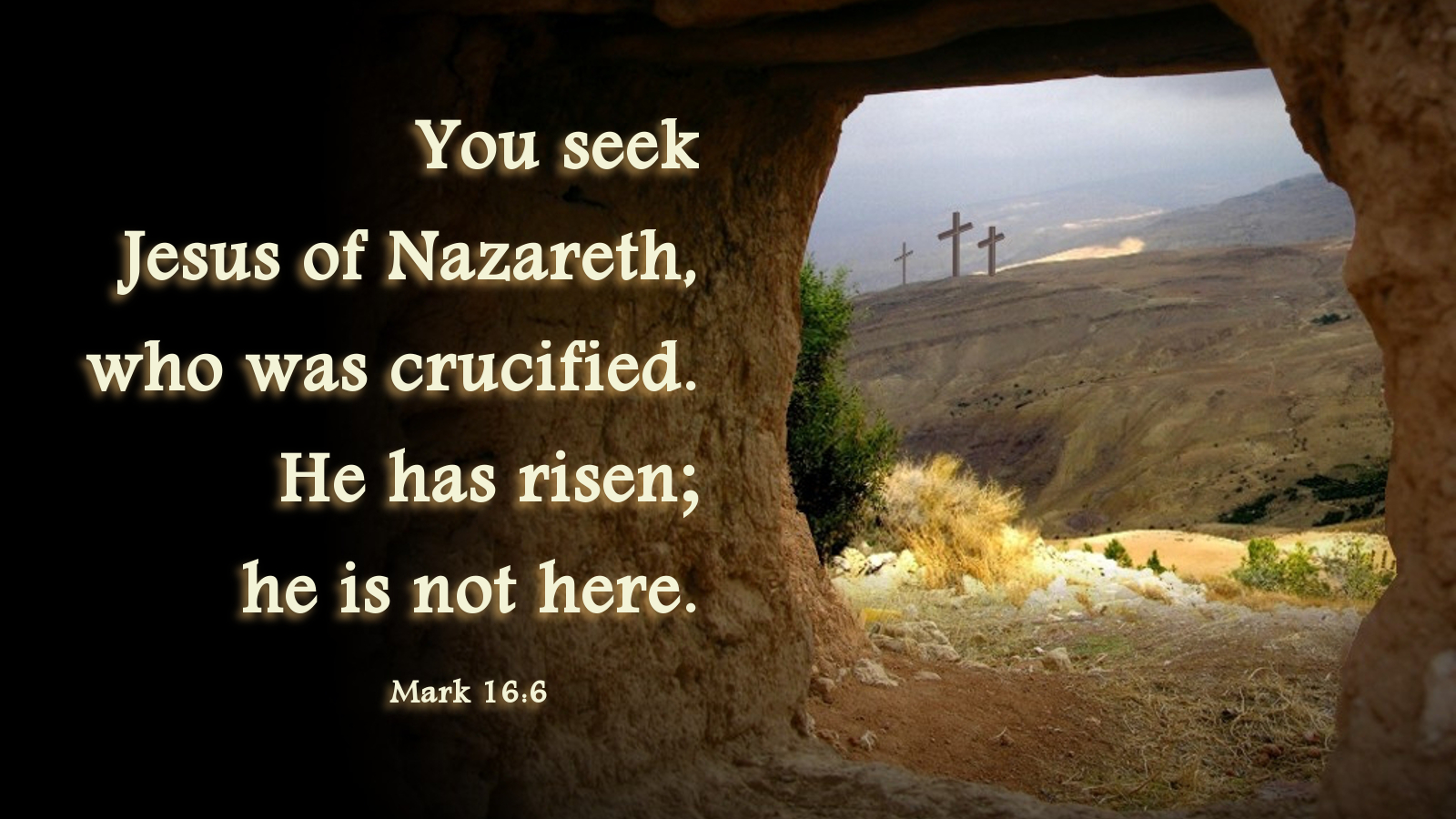 Community Easter Sunrise Service
In The Fairview Cemetery
March 27th at 6:00 am
Fall Creek Will Host A Breakfast 
In The Fellowship Hall After The Service.
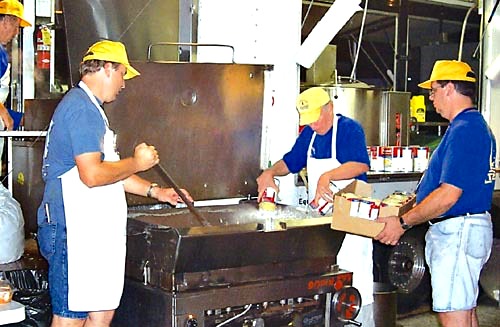 Tennessee Baptist 
Disaster Relief Training
April 2nd 

Parkway Baptist Church
Goodlettsville, TN.

For more info, 
contact Bill Myers
615-879-1844
 bill@myerscom.com
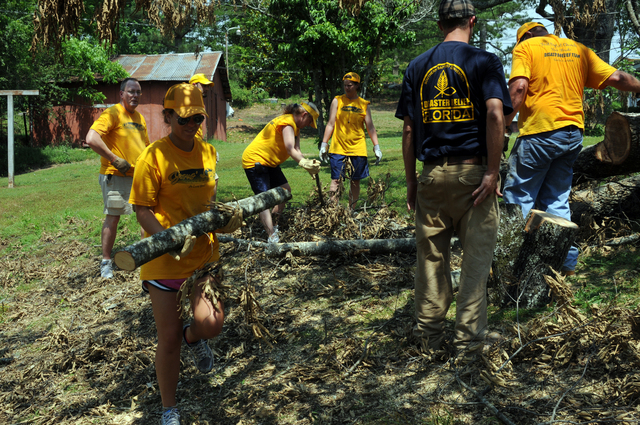 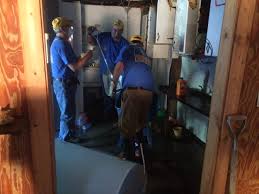 Wilson County Baptist 
Associational Bible Drill
April 10th
2:00 pm to 4:00 pm
Fall Creek Baptist Church
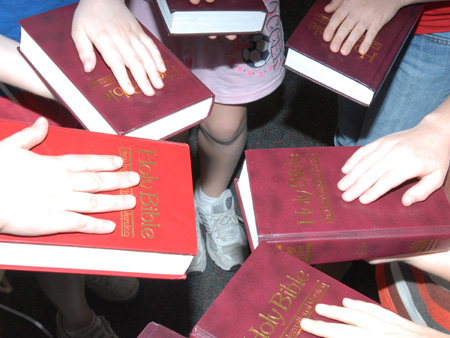 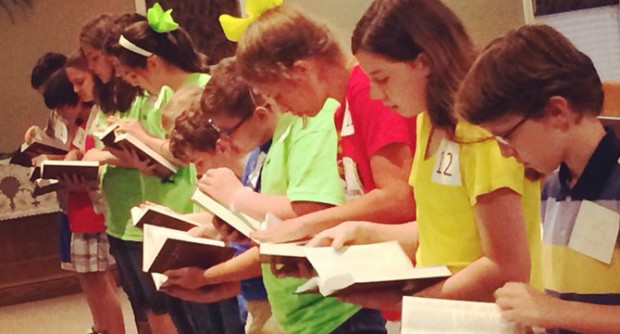 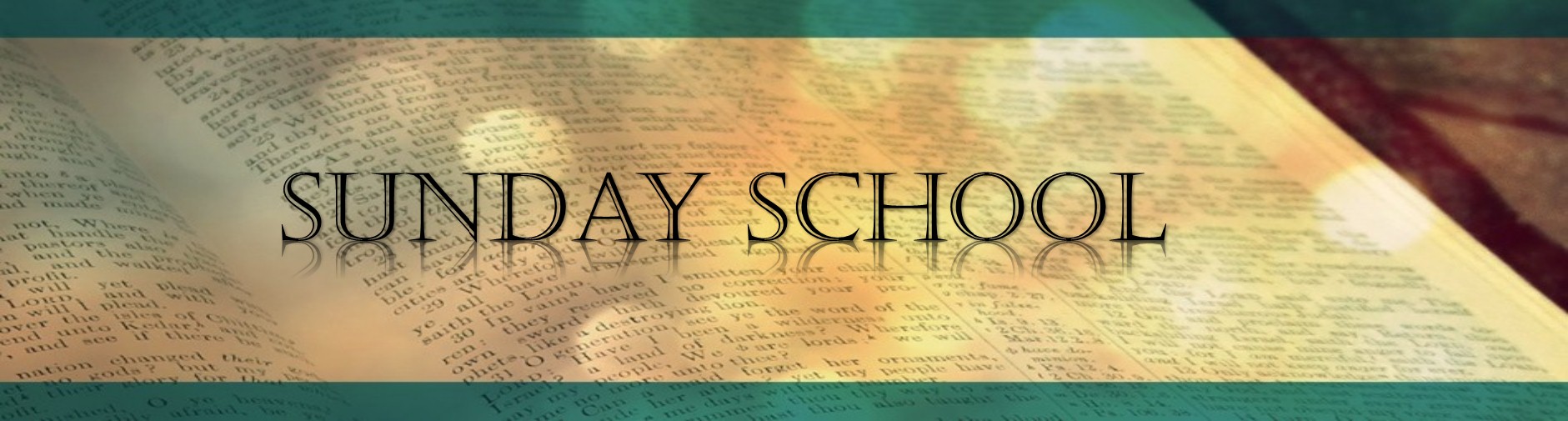 Wilson County Baptist Association 
Sunday School Training
April 22nd – 23rd 
Immanuel Baptist Church
Friday:  6:30 pm - 9:00 pm
Saturday 8:30 am - 4:00 pm
For more info, see Pastor Greg.
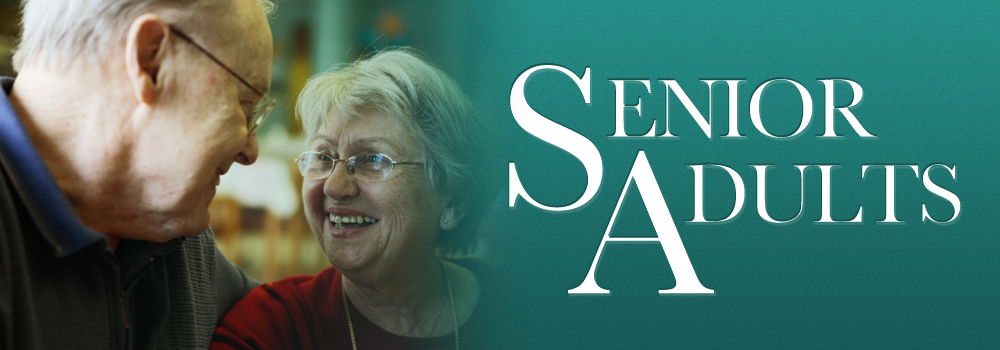 Wilson County Baptist
Associational Senior Adult
“Old Fashioned Meeting”
May 15th to May 17th

More details are coming soon!
We Are Going On A Summer Mission Trip
June 26th – 30th
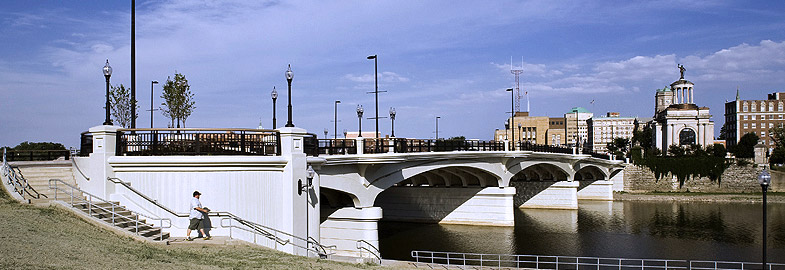 To Hamilton, OH  (Just North Of Cincinnati, OH)
More information will be coming soon in the bulletin, so be watching for it!
Hey Kids!  It’s Time For
Wilson County Baptist Association 








July 18th to 22nd                  $180 per person
Theme:  The Great Shepherd—Psalm 23
Camp pastor:  Michael Kirby
Camp Worship Leader:  Jason Harlin
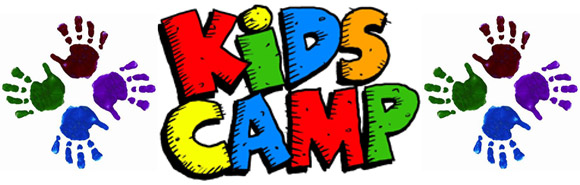 Registration cards are on the table at the back of the auditorium.  Fill one out and give it to the Children’s Ministry Team.
 
(John & Meg Buchanan, Heath & Robbie Springer, William & Brandy Pulley)
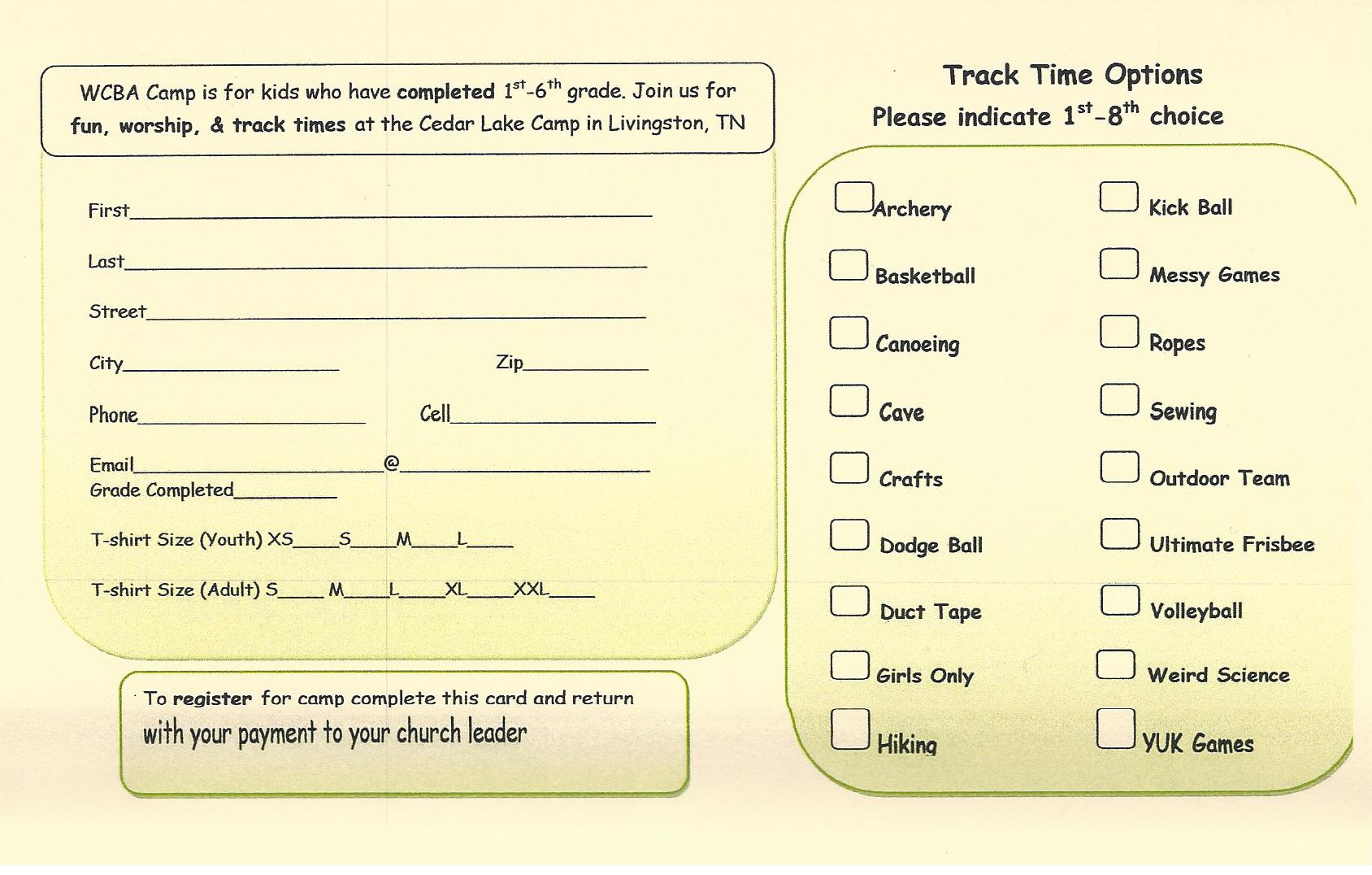 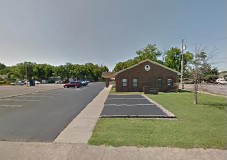 Would you like to receive a copy of the Wilson County Baptist Association Newsletter?

Contact Tricia 
615-444-8820
wcba@wcbamissions.com
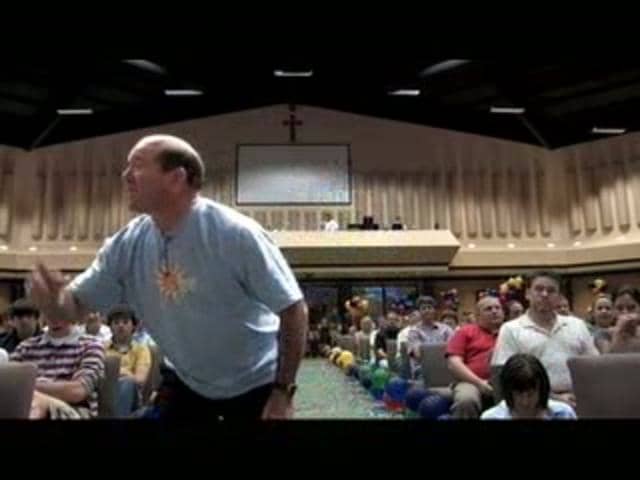